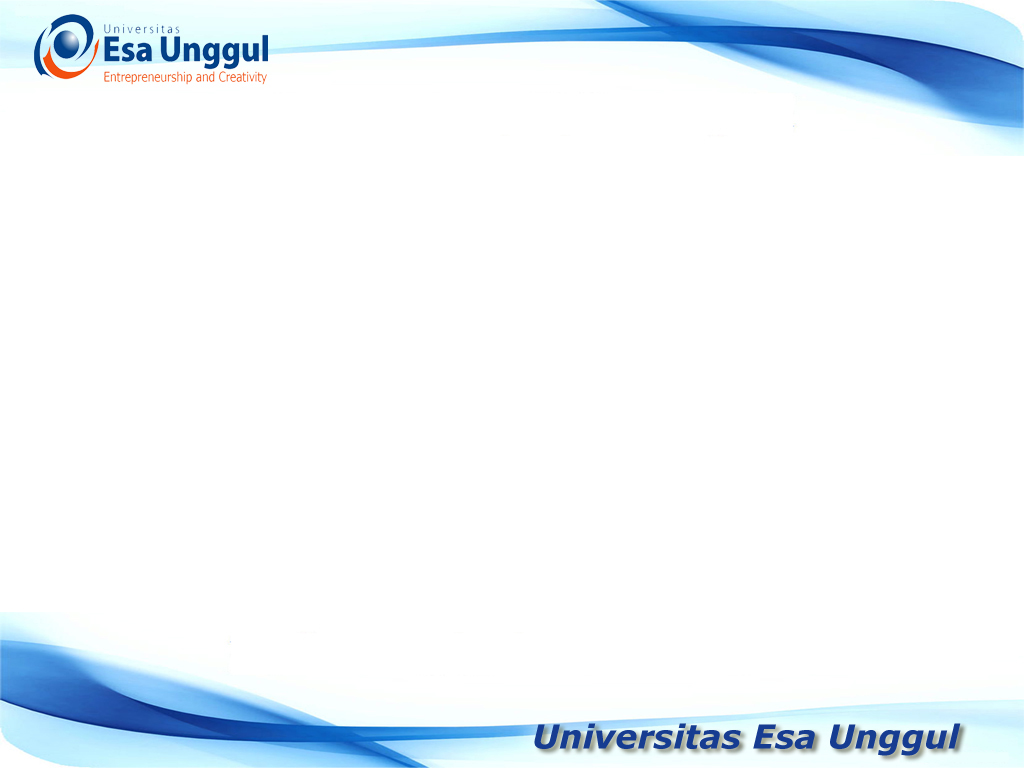 distribusi
continous
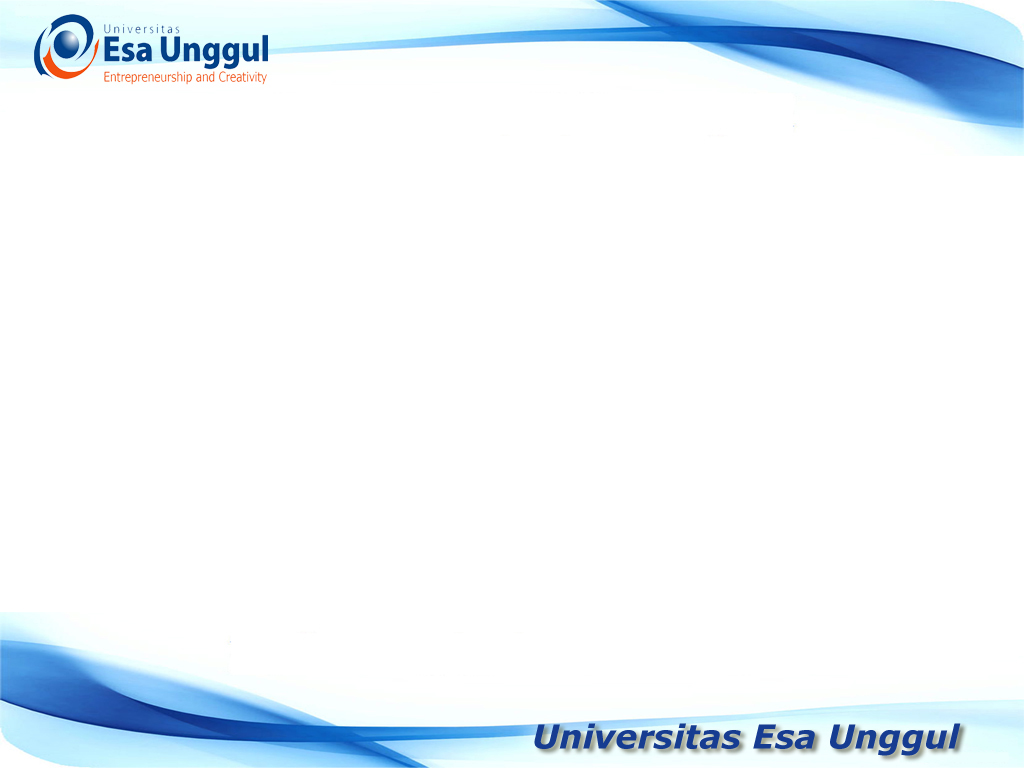 Distribusi continous
Apabila suatu distribusi descrete tidak terputus maka bentuk distribusi tersebut akan menjadi distribusi yang continous, yang akan membentuk suatu distribusi  yang berbentuk bel terbalik.
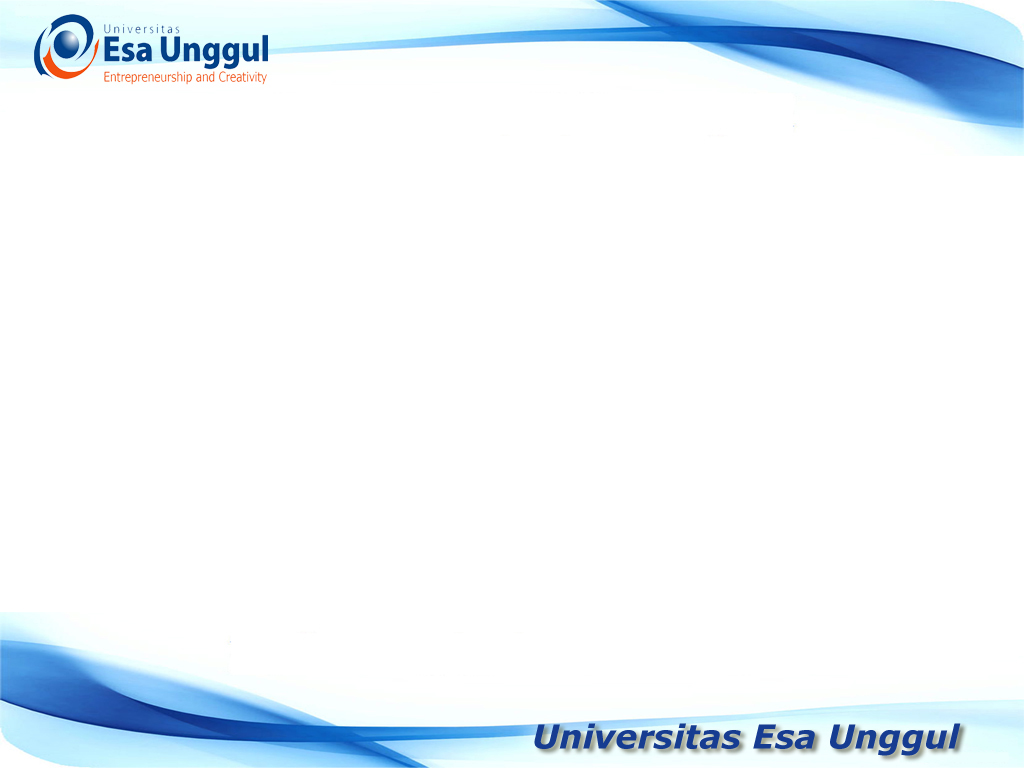 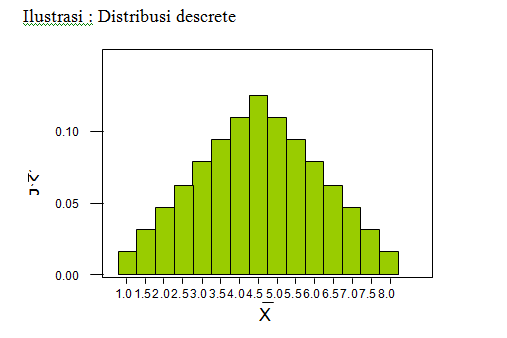 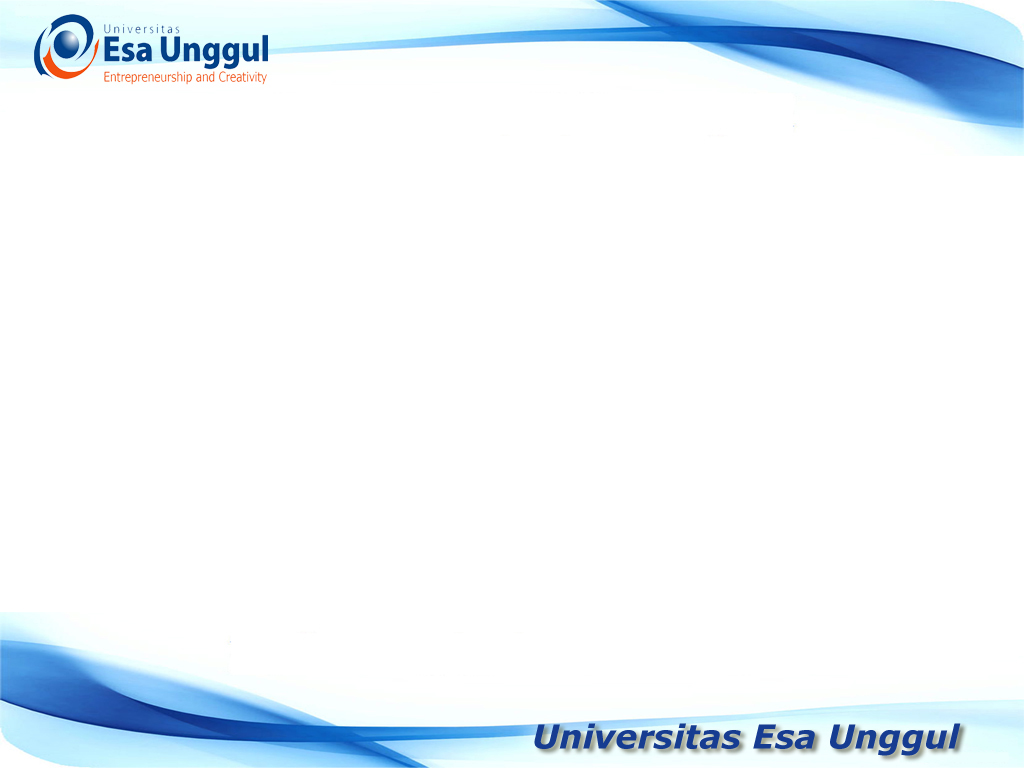 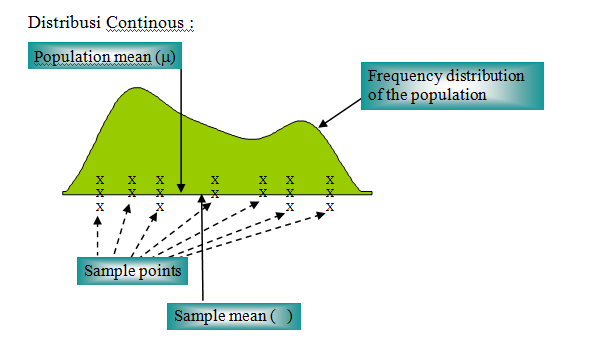 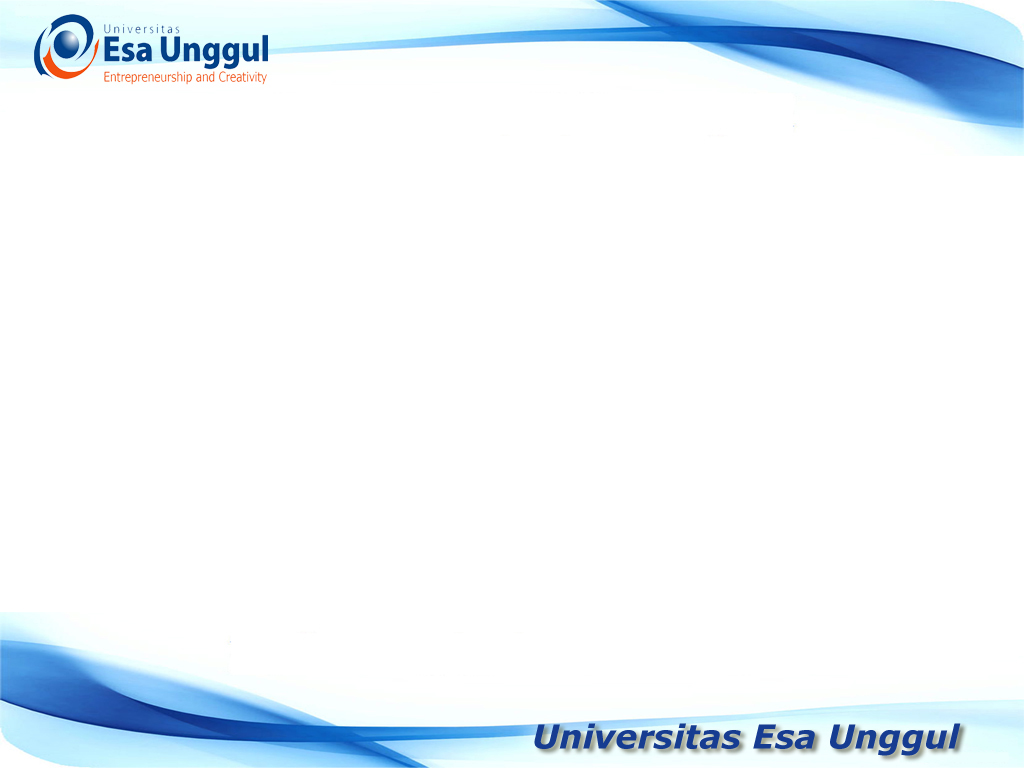 Distribusi continous
Distribusi Continous biasa disebut sebagai distribusi normal. Distribusi normal adalah suatu distribusi yang simetris dan berbentuk lonceng/bell-shaped. Distribusi normal menunjukkan hubungan antara mean dengan berbagai titik pada berbagai jarak yang diukur dari mean.
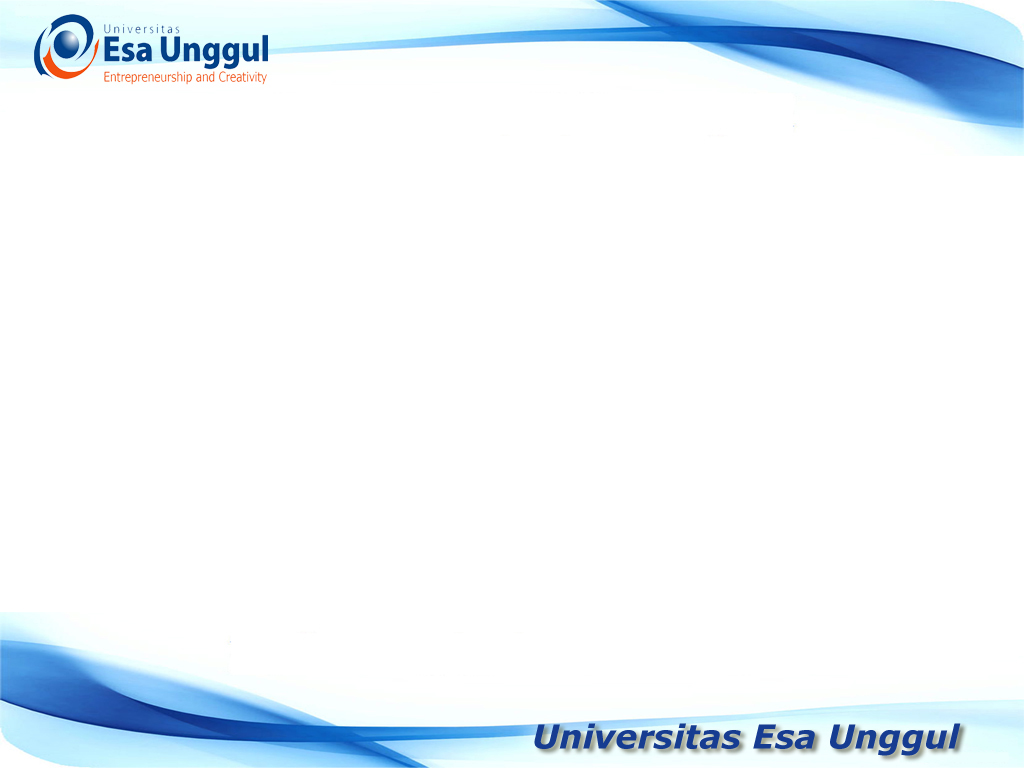 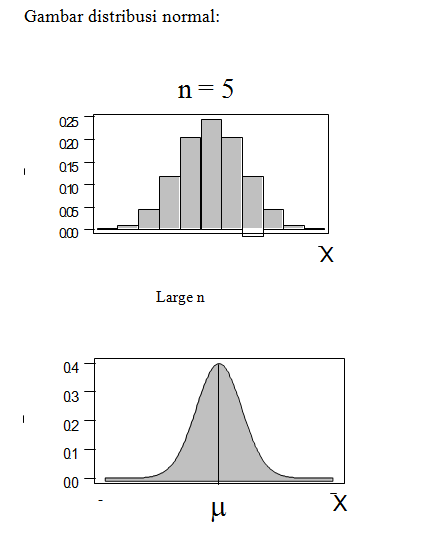 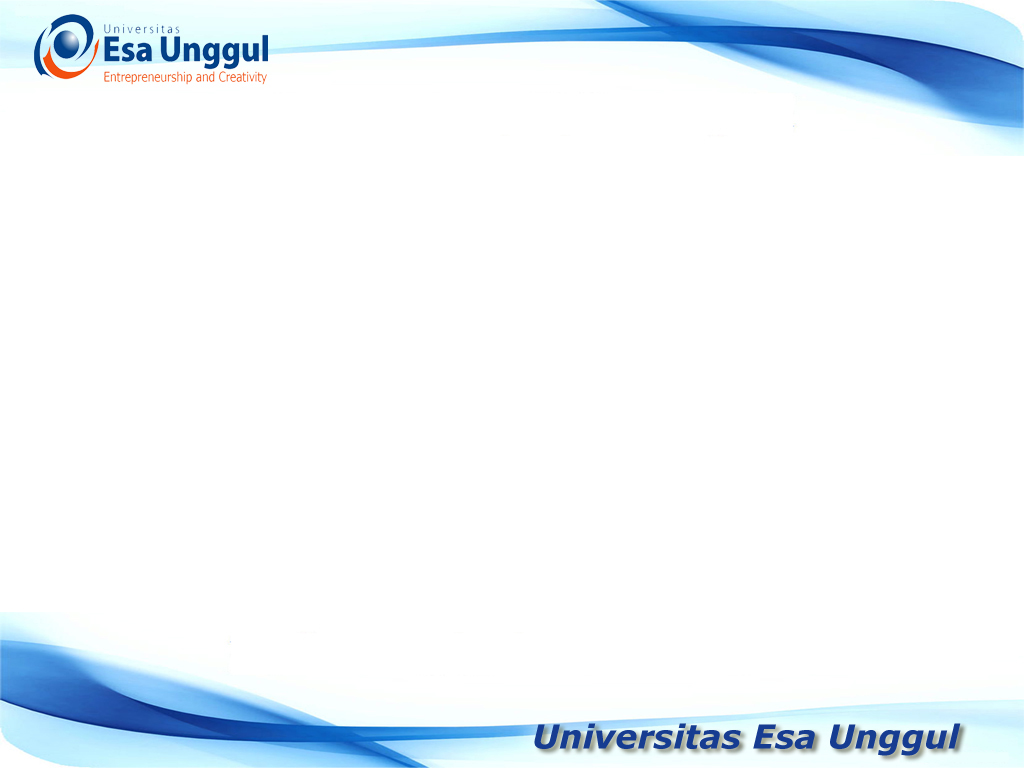 Sifat distribusi normal
Berbentuk lonceng terbalik dengan sebuah puncak
Rata-rata /mean terletak di tengah-tengah dari kurva 
Bentuk distribusi adalah simetris mean = median = modus
Ujung setiap kurva akan sejajar dengan sumbu horizontal dan tidak akan memotong sumbu
Sebagian besar data akan terletak di tengah – tengah kurva dan sebagain kecil data akan terletak di tepi kurva
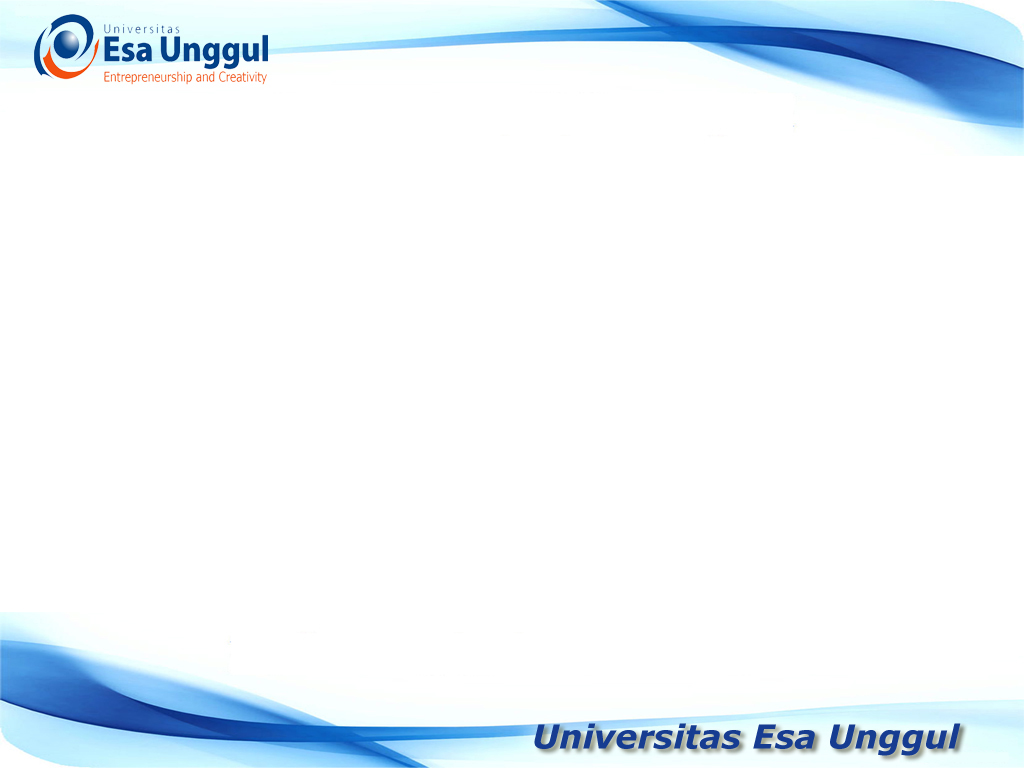 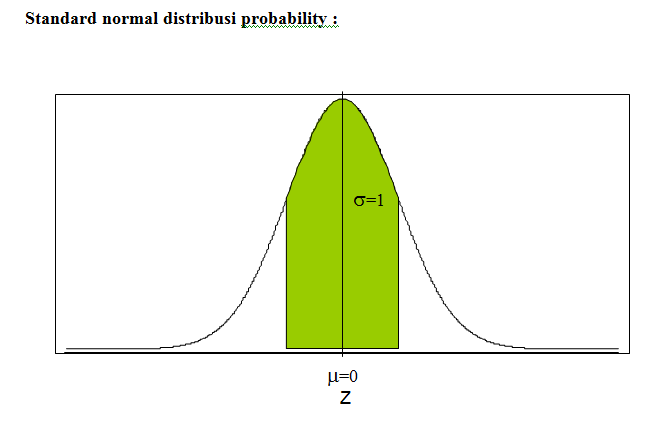 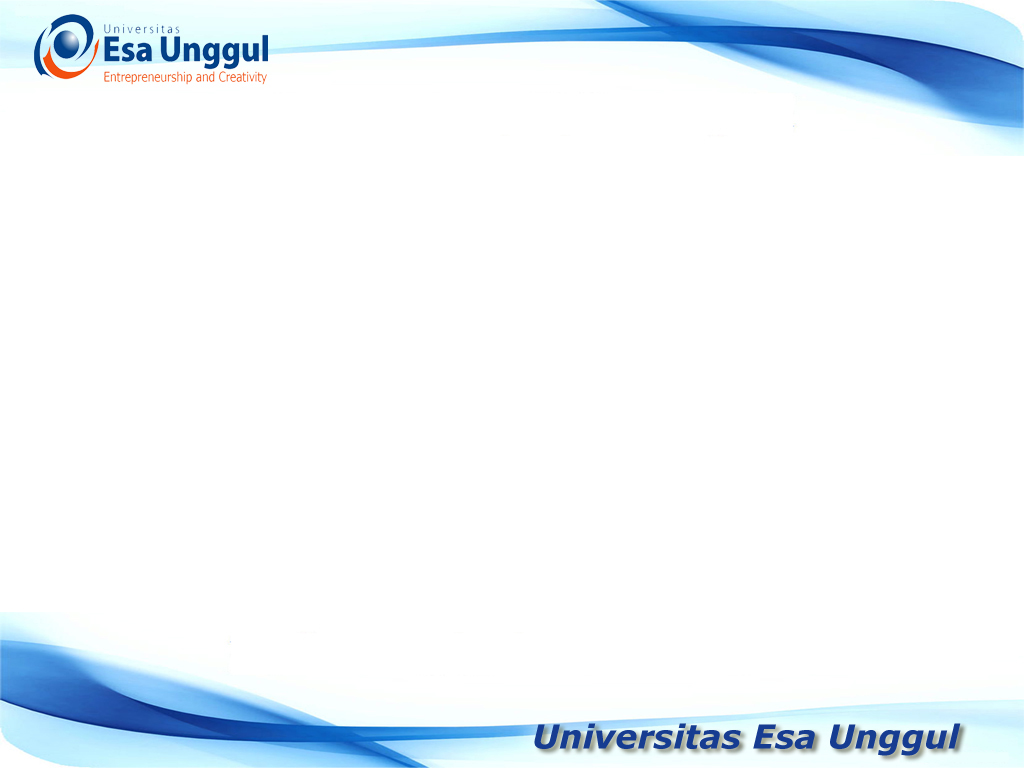 Z SKOR
Z skor merupakan penyederhanaan skor yang diperoleh dari hasi bagi selisih skor dengan rata-ratanya dengan simpngan bakunya
Z skor terdiri dari dua bagian yaitu tanda negative dan positif serta bilangan numeric
Z skor dapaat membantu peneliti dalam melakukan analisa statistik parametric dan non parametrik.
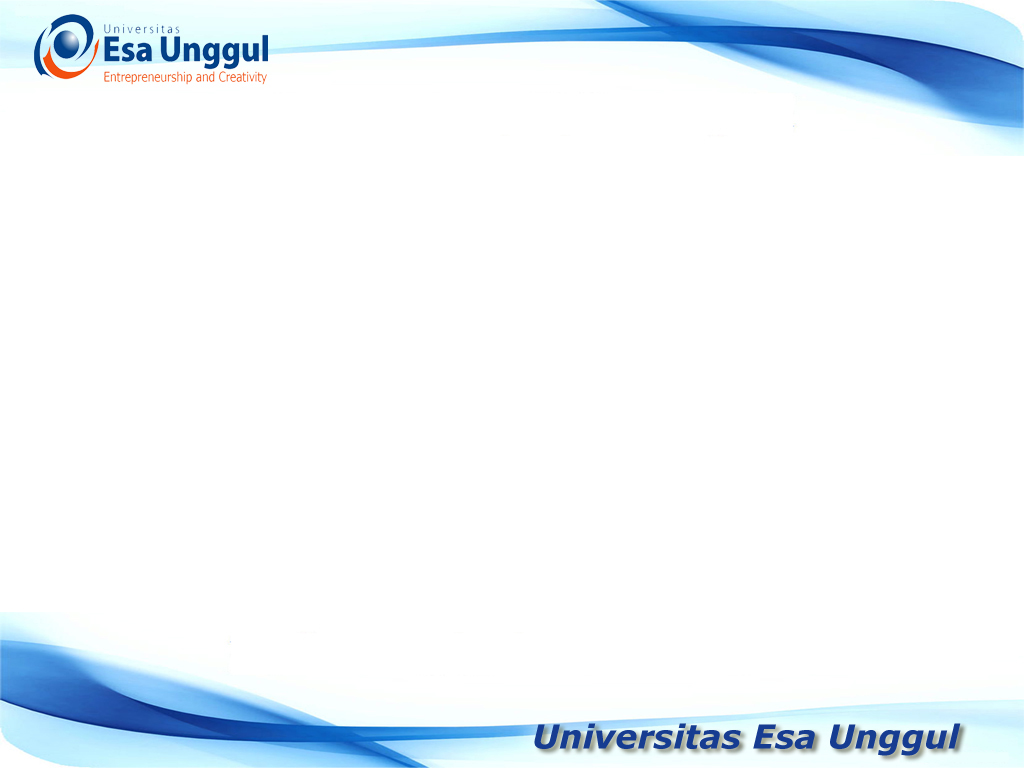 Z SKOR
Z skor dapat digunakan untuk melakukan perbandingan dua buah distribusi atau lebih, karene transformasi Z skor merupakan standarisasi, yaitu membuat ata-rta distribusi menjadi nol, dengan simpangan baku 1.
Z skor juga bermanfaat untuk komparasi suatu distribusi yang diperoleh dari pengembangan terse baru dengan tes yang sudah baku.
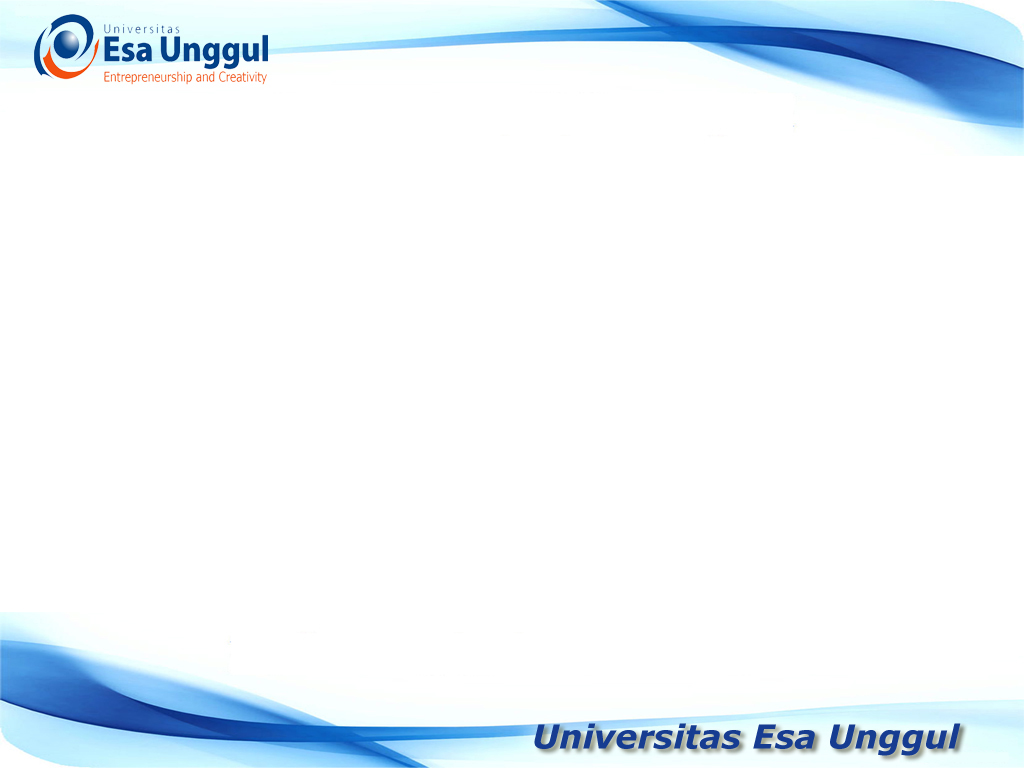 Mengubah nilai x menjadi z pada distribusi normal
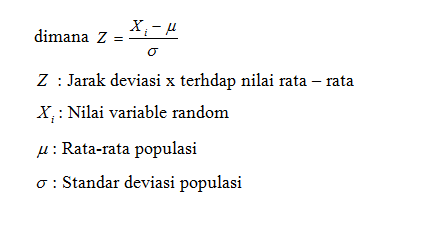 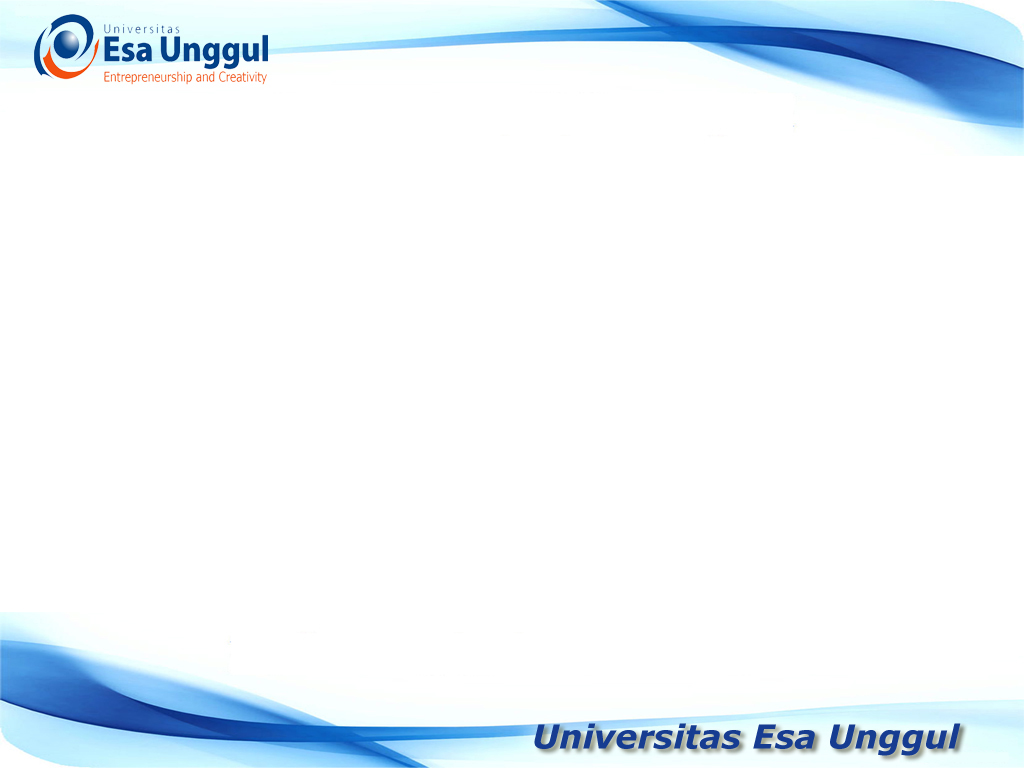 Mengubah nilai x menjadi z pada distribusi normal
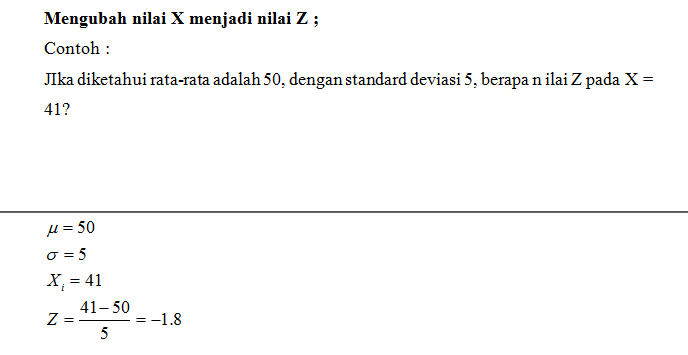 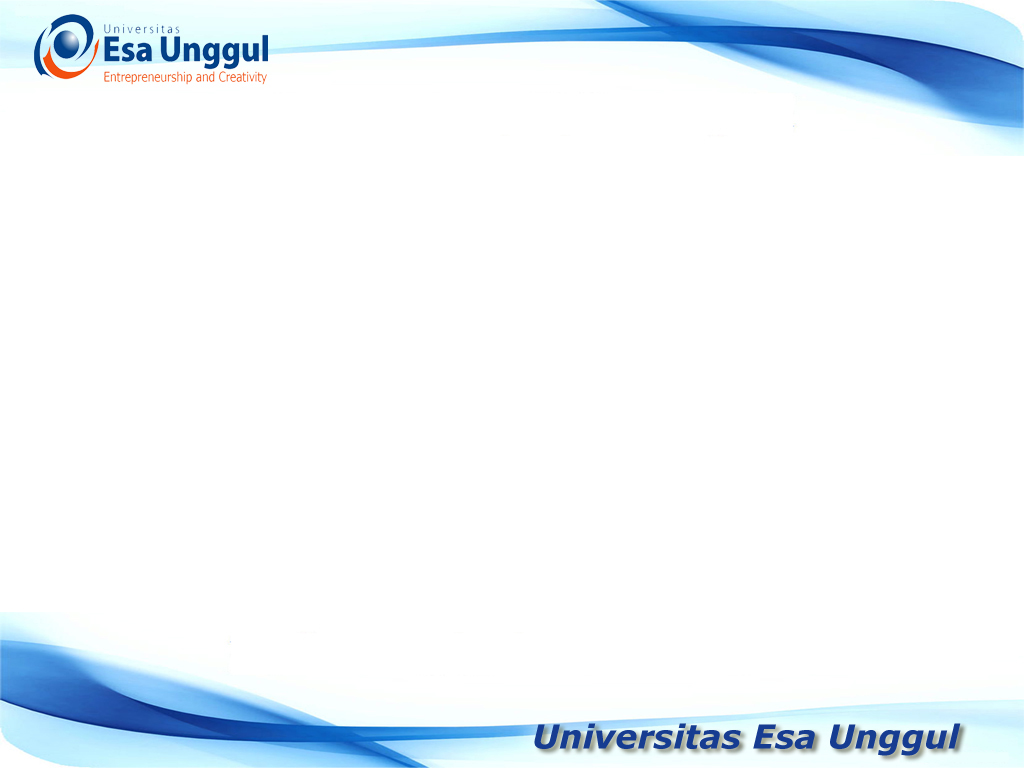 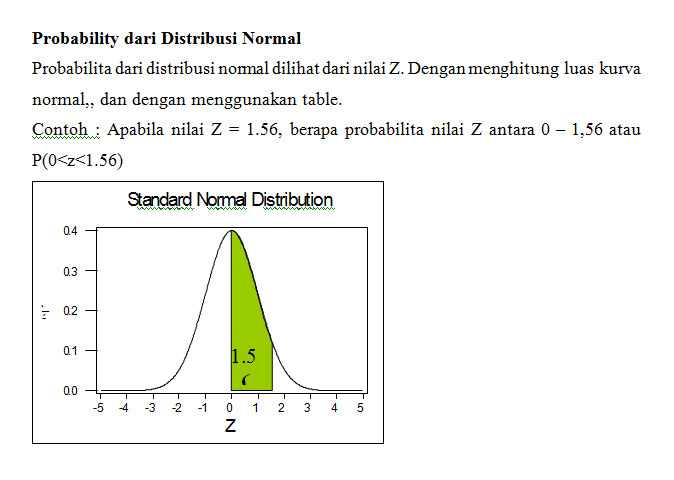 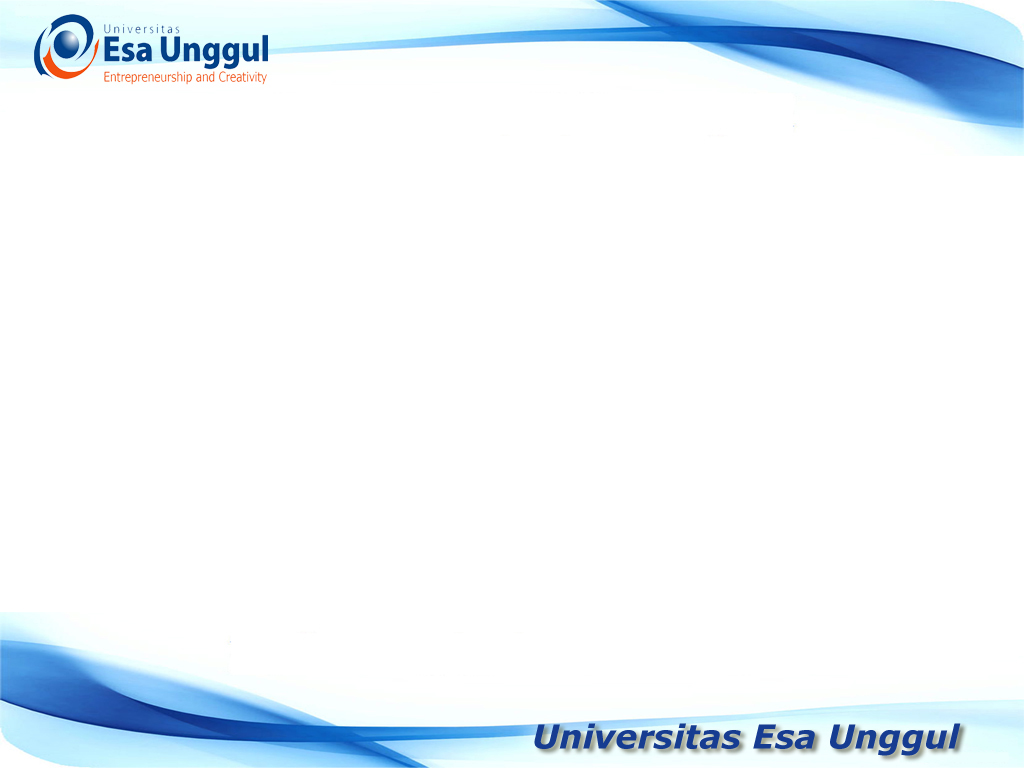 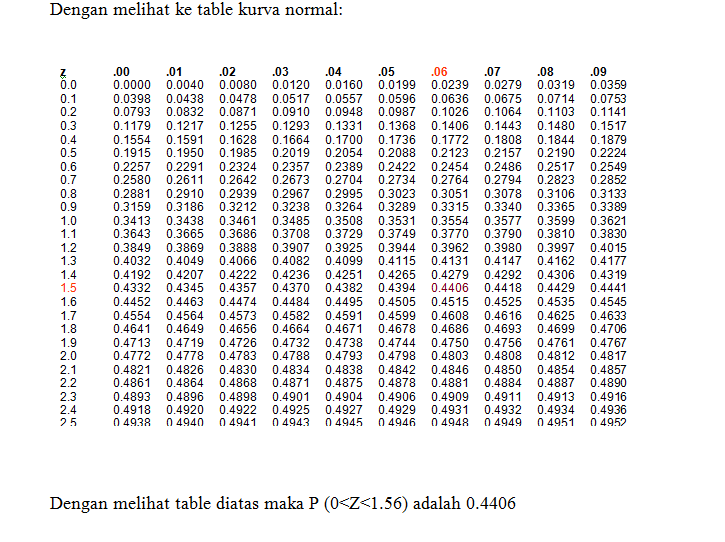 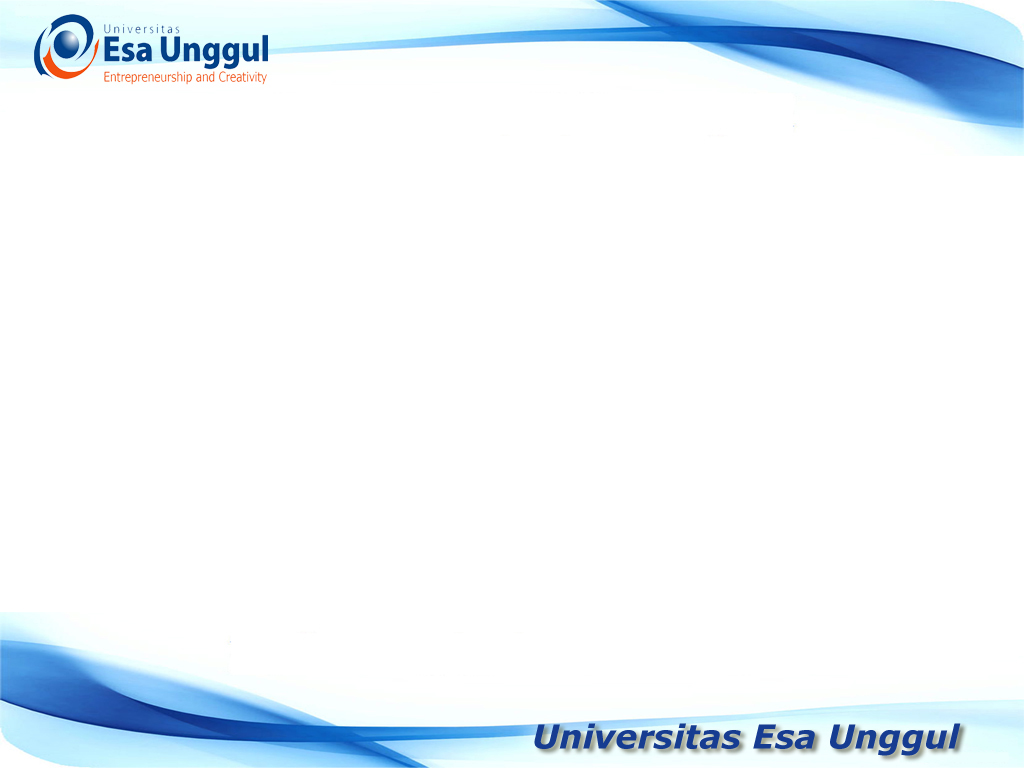 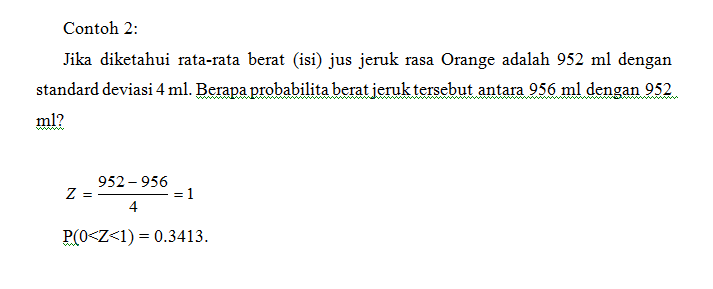